Ryan White HIV/AIDS Program Part F Dental Reimbursement ProgramPre-Application Technical Assistance Conference CallHRSA-24-060March 14, 2024
Director: Mahyar Mofidi, DMD, Ph.D. 
HIV/AIDS Bureau (HAB), Division of Community HIV/AIDS Programs (DCHAP)
Health Resources and Services Administration (HRSA)
[Speaker Notes: CAPT Mofidi: 
Good afternoon and welcome to this Technical Assistance Webinar for the FY 2024 Ryan White HIV/AIDS Part F Dental Reimbursement Program Notice of Funding Opportunity. I am CAPT Mahyar Mofidi, Director of the Division of Community HIV/AIDS Programs in HRSA’s HIV/AIDS Bureau and Chief Dental Officer for the HIV/AIDS Bureau. During this call we will be reviewing key points of the Notice of Funding Opportunity or “NOFO” HRSA-24-060 for the Ryan White Part F Dental Reimbursement Program.

I would like to highlight a few important points: 
First, this webinar and NOFO are open to accredited dental education institutions eligible to receive RWHAP Part F funding.
Second, this program reimburses certain costs incurred by eligible entities that have provided uncompensated or partially uncompensated oral health care to people with HIV from July 1, 2022 through June 30, 2023.
Third, the application due date is April 30, 2024, 
Lastly, HRSA requires applicants for this NOFO to apply electronically through Grants.gov. You will receive additional information regarding electronic application submission later during this call.

Now I will turn the call over to Catishia Mosley, DCHAP Public Health Advisor, who will moderate the remainder of this conference call.

Next slide please]
Zoom Platform
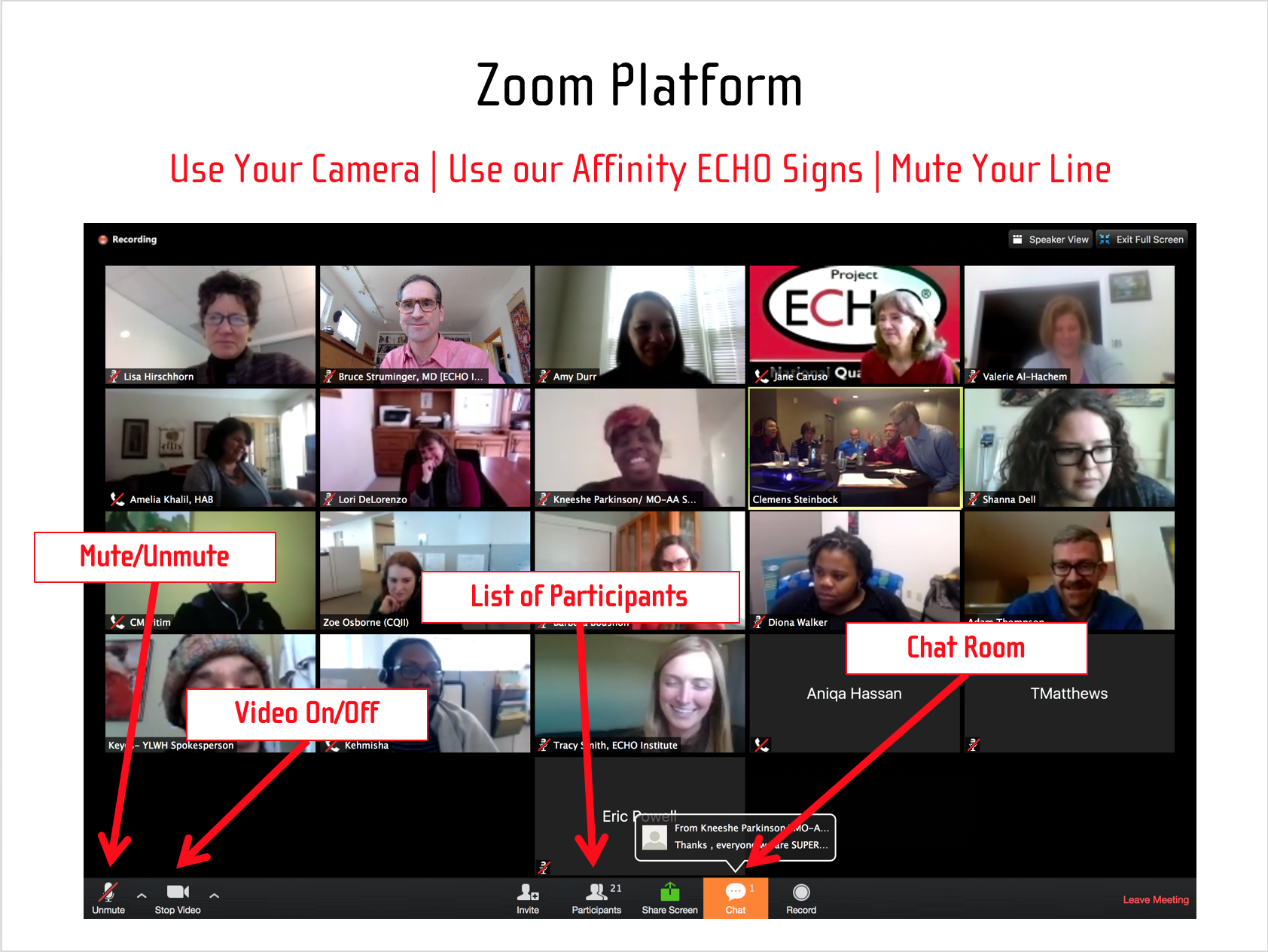 Virtual Etiquette

Pair your phone with your computer- to reduce bandwidth. 

If you want to ask questions during the webinar, please submit them to the Ask Part F Dental inbox – askpartfdental@hrsa.gov
2
[Speaker Notes: Catishia:

Thank you, Dr. Mofidi,

Today, we will use Zoom as our virtual platform for this presentation. 
•Please observe the screen capture on this slide. It highlights important Zoom features you may need to access during the presentation. 
•Before we begin, let’s go over a few housekeeping rules.
•To reduce bandwidth on your computer and minimize delay or drag in the video, you can pair your computer audio to your phone.
•The chat-box feature is disabled for this webinar. 
•We encourage you to submit all questions to the Ask Part F Dental inbox using the email address askpartfdental@hrsa.gov listed on this slide. 
•Our team will track your questions throughout the presentation and address them at the end during our questions & answer session

Next slide please]
Agenda
HAB Vision and Mission/DCHAP Mission and Core Values
Basic Information
Eligibility
Program Description
Funding Policies & Limitations 
General Recipient Expectations
Get Ready to Apply
Application Writing Help
Application Contents & Format
Application Review
Application Submission & Deadlines
Question & Answer
3
[Speaker Notes: Catishia:

   Here is our agenda for today’s call. We will cover the following:

HAB Vision and Mission/DCHAP Mission and Core Values
Basic Information
Eligibility
Program Description
Funding Policies & Limitations 
General Recipient Expectations
Get Ready to Apply
Application Writing Help
Application Contents & Format
Application Review
Application Submission & Deadlines
Question & Answer 

 As mentioned earlier, following the presentation, we will have a question-&-answer period. All questions should be submitted through email at askpartfdental@hrsa.gov
This presentation will be posted 5 to 7 business days from this call on HAB’s TargetHIV website. 
Q&A documents will be posted as soon as all responses are finalized. 

Next slide please]
Acronyms
Application Guide – SF-424 Application Guide
DSR – Dental Services Report
DRP – Dental Reimbursement Program
HAB – HIV/AIDS Bureau
HRSA – Health Resources and Services Administration
GMS – Grants Management Specialist
MOE – Maintenance of Effort
NOFO – Notice of Funding Opportunity 
PCN – Policy Clarification Notice 
RWHAP – Ryan White HIV/AIDS Program
SAM – System for Award Management
 UEI-Unique Entity Identifier
4
[Speaker Notes: Catishia:

For your convenience, we have provided a list of acronyms on slide #4. 

Next slide please]
HRSA’s HIV/AIDS Bureau (HAB) Vision and Mission
Vision
 Optimal HIV care and treatment for all to end the HIV epidemic in the U.S.

Mission
Provide leadership and resources to advance HIV care and treatment to improve health outcomes and reduce health disparities for people with HIV and affected communities.
5
[Speaker Notes: Catishia:

Given the rapid changes in healthcare over the past year, the Ending the HIV Epidemic in the U.S. initiative, and the work to update NHAS, we embraced the opportunity to revisit and refresh HAB’s Vision and Mission.

The updated vision for HRSA HAB is to provide: Optimal HIV care and treatment for all to end the HIV epidemic in the U.S. 

This update acknowledges the goal of ending the HIV epidemic in the U.S. and what HAB needs to do to get there, while continuing to provide the quality HIV care that current and newly diagnosed people with HIV need.

We have updated the mission that reads: “Provide leadership and resources to advance HIV care and treatment to improve health outcomes and reduce health disparities for people with HIV and affected communities”. 

The mission represents our organizational focus to work toward achieving the Vision. It is important to acknowledge that we cannot achieve our Vision and Mission without the support of all of you who are carrying out critical work each day.

Next slide please]
DCHAP Mission and Core Values
Mission
 Provide leadership and resources to assure access to and retention in high quality, comprehensive HIV care and treatment services for vulnerable people with HIV/AIDS, their families, and providers within our nation’s communities.

Core Values 
Communication ∙ Integrity ∙ Professionalism ∙ Accountability ∙ Consistency ∙ Respect
6
[Speaker Notes: Catishia:

Our mission in DCHAP flows from the Bureau’s vision and mission.  
It is to Provide leadership and resources to assure access to and retention in high quality, comprehensive HIV care and treatment services for vulnerable people with HIV/AIDS, their families and providers within our nation’s communities.  
As we say in all our presentations, we have the benefit of working directly with the frontline community-based providers, supporting you in the treatment and care of people with HIV.
And listed here are DCHAP’s core values, which have not changed; our core values continue to guide us as we carry-out our mission and better support our recipients, and colleagues here at DCHAP, across HAB and HRSA.

At this time, I would like to introduce our panel of HRSA staff who will also serve as presenters for today’s call. 

Christie Slay, Brianna Hunter, and Erica Johnson are all Project Officers in the Division of Community HIV/AIDS Programs and 
Nancy Gaines, a Grants Management Specialist in the Division of Grants Management Operations.


Now I will turn the presentation over to Christie Slay

Next slide please]
HRSA NOFO100 Pilot
This NOFO is part of HRSA’s NOFO100 Pilot
The NOFO100 Pilot is HRSA’s way of testing out a new format, called a Content Guide, that embraces the federal government’s plain language standards including a different layout than the current NOFO template that’s been in use for several years. 
The Content Guide also organizes information differently and reflects a more visually appealing design. 
The Content Guide is intended to be more accessible and easier to navigate for the average reader. The goal is to make it easier for applicants to:
Quickly find what they need
Understand what they read
Use what they read without rereading
7
[Speaker Notes: Catishia: 
You may have noticed that the Notice of Funding Opportunity ( NOFO) announcement is very different from previous NOFO’s
(Read slide)


Now I will turn the presentation over to Christie Slay

Next slide please

Next slide]
Basic Information
Summary
The DRP reimburses certain costs incurred by eligible entities that have provided uncompensated or partially uncompensated oral health care to people with HIV during a specified one-year period. Funds among eligible applicants will be distributed by considering the number of patients with HIV served and the unreimbursed oral health care costs incurred by each eligible applicant as compared with the total number of patients served and costs incurred by all eligible applicants.

Funding Detail
Expected total available funding: $9,300,000 
Expected number of awards: 50
Funding range per award: Varies
We plan to fund awards in a single six-month budget period for a period of performance of September 1, 2024, to March 31, 2025.
Please refer to page 5 of the NOFO
8
[Speaker Notes: Christie: 

Thank you, Catishia. 


READ SLIDE 

Refer to the page 5 of the NOFO for additional information.

Next slide]
Eligibility
Only these types of domestic organizations may apply: 
Accredited domestic dental schools and other accredited domestic dental education programs, such as dental hygiene programs, or those sponsored by a school of dentistry, a hospital with a dental education program that is accredited by the Commission on Dental Accreditation, or a public or private institution that offers postdoctoral training in the specialties of dentistry, advanced education in general dentistry, or a dental-general practice residency.

Dental education programs must be accredited by the Commission on Dental Accreditation.

This program has no cost-sharing requirement. Cost sharing/matching is not required.


Please note: Multiple applications from an organization are not allowable.
Please refer to page 6 of the NOFO
9
[Speaker Notes: Christie: 

Only these types of domestic organizations may apply:

Accredited dental schools and other accredited dental education programs, such as dental hygiene programs or those sponsored by a school of dentistry, a hospital, or a public or private institution that offers postdoctoral training in the specialties of dentistry, advanced education in general dentistry, or a dental general practice residency. 

Dental education programs must be accredited by the Commission on Dental Accreditation.

This program has no cost-sharing requirement. Cost sharing/matching is not required


Please note:  Multiple applications from an organization are not allowable.

Additional eligibility information can be found on page 6 of the NOFO. 

Next slide]
Program Description
The Purpose is to: Improve access to oral health care services for low-income people with HIV.
Support related education & training for the delivery of dental care to people with HIV.
Defray a portion of unreimbursed dental care costs incurred by treating low income, people with HIV at accredited dental or dental hygiene education programs recognized by the Commission on Dental Accreditation.
This program will reimburse certain costs incurred by eligible entities that have provided uncompensated or partially uncompensated oral health care to people with HIV from July 1, 2022, through June 30, 2023.
Please refer to page 7 of the NOFO
10
[Speaker Notes: Christie: 

Program Description: 

Our purpose is to: Improve access to oral health care services for low-income people with HIV.
Support related education & training for the delivery of dental care to people with HIV.
Defray a portion of unreimbursed dental care costs incurred by treating low income, people with HIV at accredited dental or dental hygiene education programs recognized by the Commission on Dental Accreditation.
And, reimburse certain costs incurred by eligible entities that have provided uncompensated or partially uncompensated oral health care to people with HIV from July 1, 2022, through June 30, 2023.

Please refer to page 7 of the NOFO  


Next slide]
Funding Policies & Limitations
This program depends on the appropriation of funds. If funds are appropriated for this purpose, we will move forward with the review and award process.
For guidance on some types of costs we do not allow or restrict, see Budget in section 4.1.iv, pages 20-23, of the SF-424 Application Guide. 
You can also see 45 CFR part 75, General Provisions for Selected Items of Cost. 
The General Provisions in Division H of the Consolidated Appropriations Act, 2023 (P.L. 117-328) apply to this program. Note that these and other restrictions will apply in fiscal years that follow, as the law requires.
For-profit organizations cannot earn profit from the federal award. See 45 CFR 75.216(b).
See Manage Your Grant, for other information on costs and financial management.
Please refer to page 9 of the NOFO
11
[Speaker Notes: Christie :

Funding Policies & Limitations

(Read Slide)


Next slide]
Funding Policies & Limitations, continued
Maintenance Of Effort (MOE)
Federal funds must add to any existing non-federal funds for your proposed activities. If you receive an award, you will have to spend at least as much as you spent in the last fiscal year before the award. This policy is required by Section 2692(b)(4) of the PHS Act. 
Program Income
Program income is money earned because of your award-supported project activities. You will have to use those funds to add to approved project activities. Find more about program income at 45 CFR 75.307.
Limitations
For guidance on some types of costs we do not allow or restrict, see Budget in section 4.1.iv of the Application Guide . You can also see 45 CFR part 75, General Provisions for Selected Items of Cost.
See Manage Your Grant for other information on costs and financial management.
Please refer to pages 9 and 10 of the NOFO
12
[Speaker Notes: Christie: Funding Policies & Limitations

(Read Slide) 

Next slide]
General Recipient Expectations
Patient Payment for Services: Recipients must have consistent and equitable policies and procedures related to verification of patients’ financial status.
Payor of Last Resort and Eligibility Determination: With the exception of programs administered by or providing the services of the Indian Health Service, the RWHAP is the payor of last resort.
Eligibility and recertification should be determined in accordance with the guidelines in HAB PCN 21-02 Determining Client Eligibility & Payor of Last Resort in the RWHAP.
Recipients cannot use RWHAP Part F DRP funds to supplement the maximum cost allowance for services reimbursed by third party payments such as Medicaid, Medicare, or other insurance programs.
Please refer to page 10 to 11 of the NOFO
13
[Speaker Notes: Christie:

This slide reviews the “Recipient Expectations” for the DRP. 
Recipients must have consistent and equitable procedures related to the verification of patients’ financial status.
Except for programs administered or provided under the Indian Health Service, the Ryan White HIV/AIDS Program is the payor of last resort.  
You may not use DRP funds for a service if payment has been made, or reasonably can be expected to be made, by a third-party payor.  Please follow PCN 21-02 in determining client eligibility and payor of last resort.
DRP funds cannot be used to supplement the maximum cost allowance for services reimbursed by third party payments such as Medicaid, Medicare, or other insurance programs, and services provided under DRP cannot be billed to other Ryan White HIV/AIDS Program Parts.

Please refer to pages 10 to 11 of the NOFO

Next slide please]
General Recipient Expectations (cont.)
Other Financial Management Issues: Funds received from the DRP must be allocated to the accredited dental schools and other accredited dental education programs that provided oral health services to low-income people with HIV. HRSA expects that these reimbursement funds will provide expanded access to oral health care for people with HIV.
Education and Training: DRP awarded applicants must ensure HIV-related oral health education and training for dental students, dental hygiene students, dental residents, or other dental providers.
Please refer to page 11 of the NOFO
14
[Speaker Notes: Christie:
Funds received from the DRP must be allocated to the accredited dental education program that provided oral health services to low income, uninsured, and underserved people with HIV. HRSA expects that these reimbursement funds will provide expanded access to oral health care for people with HIV. 
DRP awarded applicants must ensure HIV-related oral health education and training for dental students, dental hygiene students, dental residents, or other dental providers, and the training curricula should focus on the provision of comprehensive oral health care for people with HIV. 

Now, I will turn the presentation over to Brianna Hunter who will discuss the SF-424 application for federal assistance, the dental service report, Maintenance of Effort requirement and other attachments or required documents.

Next slide please]
Get Registered
SAM.gov
You must have an active account with SAM.gov. This includes having a Unique Entity Identifier (UEI). SAM.gov registration can take several weeks. Begin that process today. 
To register, go to SAM.gov Entity Registration and click Get Started. From the same page, you can also click on the Entity Registration Checklist for the information you will need to register. 
Grants.gov 
You must also have an active account with Grants.gov. You can see step-by step instructions at the Grants.gov Quick Start Guide for Applicants.
Find the application package 
The application package has all the forms you need to apply. You can find it online. Go to Grants Search at Grants.gov and search for opportunity number HRSA-24-060. 
After you select the opportunity, we recommend that you click the Subscribe button to get updates.
Please refer to page 12 to 14 of the NOFO
15
[Speaker Notes: Brianna:

Thank you, Christie

To get ready to apply you will need to get Registered;

You must have an active account with SAM.gov. This includes having a Unique Entity Identifier (UEI). Please note that SAM.gov registration can take several weeks. Begin that process today. 

You must also have an active account with Grants.gov. You can see step-by step instructions at the Grants.gov Quick Start Guide for Applicants.

The application package has all the forms you need to apply. You can find it online. Go to Grants Search at Grants.gov and search for opportunity number HRSA-24-060. 

After you select the opportunity, we recommend that you click the Subscribe button to get updates.

Please refer to page 12 to14 of the NOFO

Next slide]
Application Contents & Format
Applications include 3 main components and there is a 10-page limit for the overall application. 
Submit your information in English and express budget figures using U.S. dollars.
Make sure you include each of these:
Required format 
You must format your narratives and attachments using our required formats for fonts, size, margins, etc. See the formatting guidelines in section 4.2 of the SF-424 Application Guide.
Please refer to page 16 of the NOFO
16
[Speaker Notes: Brianna:
Applications include 3 main components and there is a 10-page limit for the overall application. 
Submit your information in English and express budget figures using U.S. dollars.
 make sure you include each of these:
Project Abstract
Dental Service Report
Attachments
and the Standard Forms which are inserted with the Attachments

When formatting your application, you must format your narratives and attachments using our required formats for fonts, size, margins, etc. 
See the formatting guidelines in section 4.2 of the SF-424 Application Guide

Refer to page 16 of the NOFO

Next slide]
Project Abstract
Complete the information in the Project Abstract Summary Form. 
Please indicate the project title as “FY2024 RWHAP Part F Dental Reimbursement Program” and in the abstract include the total unreimbursed costs of oral health care provided to people with HIV from July 1, 2022, through June 30, 2023, that are entered in fields 18a and 18g of the SF-424 Application for Federal Assistance. 
For more information, see section 4.1.ix of the SF-424 Application Guide.
Please refer to page 16 of the NOFO
17
[Speaker Notes: Brianna:

Read slide

Refer to page 16 of the NOFO

Next slide]
Dental Services Report
You must submit a dental services report on or before the application deadline. 
For instructions on completing the report see reporting requirements on our website under “Dental Services Report”. 
For instructions on submitting the report, see submission methods. 
Instructions
•	We will only accept actual counts of people with HIV who received oral health care services from your institution or program as the basis of your application for DRP funding.
•	Funding and Payment Coverage: You should only report direct reimbursements from third party payers (public and private) as payment for services provided in Section 2 Tabs 1 & 2. You should not report funding from the RWHAP or other grant programs as reimbursements in these items.
Please refer to page 17 of the NOFO
18
[Speaker Notes: Brianna:

Read slide

Refer to page 17 of the NOFO

Next slide]
Dental Services Report, continued
•	Unreimbursed Costs: The total unreimbursed costs of oral health care provided to people with HIV from July 1, 2022, through June 30, 2023, that are entered in fields 18a and 18g of the      SF-424 application face page must match the amount reported in Section 4 Tab 2 on the Dental Reimbursement Program Dental Services Report. If these amounts do not match, we will deem your application ineligible. 
•	Narratives: Please include narrative responses in Section 4 Tab 3, not to exceed one page in length for each item. Your responses will better inform us about your institution or program; your collaborations in the larger community; your training of students, residents, and providers; and other accomplishments. Your responses will also help us target technical assistance activities, document the value of funds expended, and demonstrate the importance of continued RWHAP funding for oral health care.
For questions, see Contacts & Support
Please refer to page 17 of the NOFO
19
[Speaker Notes: Brianna:

Read Slide

Refer to page 17 of the NOFO

Next slide please]
Attachments
Attachment 1:  Maintenance of Effort (MOE) (Required)
Use this sample format to provide the maintenance of effort documentation.




NOTE: Federal funds including RWHAP Parts A, B, C, and D are not a state funding source and should not be included. If there were no state funds expended, enter zero.
Attachment 2: Other Relevant Documents (If applicable) 
Counts toward the 10-page limit.
Include any other documents that are relevant to the application.
Please refer to pages 9 and 18 of the NOFO
20
[Speaker Notes: Brianna:

As stated earlier, Applicants must provide a baseline aggregate expenditure of state funds for the fiscal year prior to the reimbursement period and actuals for the next fiscal year using a chart similar to the one featured in the NOFO and shown on this slide, as Attachment 1- Maintenance of Effort. For example, if the applicant’s fiscal year begins July 1, they would report actual expenditures of state funds for oral health care services from July 1, 2022, through June 30, 2023, in column one.

In column two, they would report estimated expenditures for the next fiscal year – July 1, 2023, through June 30, 2024.

Please note that federal funds including Ryan White HIV/AIDS Program Parts A, B, C, and D are NOT a state funding source and should not be included.  

If there were no state funds expended, enter zero.

Attachment 2: Includes Other Relevant Documents, if applicable to your application. 

Please note that all optional attachments count toward the 10-page limit.

Please refer to pages 9 and 18 of the NOFO

Next slide please]
Other Required Forms
You will need to complete some standard forms. Upload the standard forms listed below at Grants.gov. You can find them in the NOFO application package or review them and any available instructions at Grants.gov Forms.






SF-424 Application for Federal Assistance
Applicants must enter the total unreimbursed costs of oral health care provided to people with HIV from July 1, 2022, through June 30, 2023, in fields 18a and 18g of the SF-424 application for Federal Assistance. These totals must match the amount reported in Dental Services Report in Section 4 Tab 2. Failure to submit this information in accordance with above language will result in an incomplete application and HRSA will deem your application ineligible.
Please refer to page 19 of the NOFO
21
[Speaker Notes: Brianna: 

In addition to your attachments there are  some standard forms that will need to be submitted with your application. 

Read Slide

Next slide please]
Application Checklist
Please refer to page 26  of the NOFO
22
[Speaker Notes: Brianna: 

This application checklist is for you, the applicant
Do not submit this checklist as part of your application 
The purpose of the checklist is to help you verify the number of pages that count toward the page limit, so your application does not exceed 10 pages
Some documents do not count toward the page limit
Applications that exceed the 10-page limit (e.g. pages 11 and up) will be redacted and cannot be viewed by HRSA staff

Please refer to page 26 of the NOFO

At this time, I will turn the call over to Erica Johnson who will continue with the presentation.

Next slide please]
Application Writing Help
Visit HHS Tips for Preparing Grant Proposals.
Visit HRSA’s How to Prepare Your Application page for more guidance.
Read the NOFO and the SF-424 Application Guide carefully and follow instructions. 
Include your agency name and the name of this program on all pages 
(FY2024 RWHAP Part F Dental Reimbursement Program).
Refer to section 4.7 of the SF-424 Application Guide for additional Tips for Writing a Strong Application.
Apply early; do not wait until the last minute in case you run into challenges!
Make sure the person who can submit for your organization will be available.
Ensure SAM.gov and Grants.gov registration and passwords are current immediately!
	*Have all your PIN numbers and passwords handy!
Please Refer to pages 13 to 14 of the NOFO, and 4.7 of the SF-424 Application Guide
23
[Speaker Notes: Erica:

Thank you, Brianna,

This slide summarizes Application Writing Help to keep in mind: (READ SLIDE)

Please Refer to pages 13 to 14 of the NOFO, and 4.7 of the SF-424 Application Guide

Next slide]
Application Review
Initial review 
We will not consider an application that:
Is from an organization that does not meet all eligibility criteria.
Is submitted after the deadline.
Does not include the total unreimbursed costs of oral health care provided to low-income people with HIV from July 1, 2022, through June 30, 2023, in fields 18a and 18g of the SF-424 application.
If the total amounts of unreimbursed costs on the SF-424 application do not match what is reported on the Dental Reimbursement Program Dental Services Report, we will deem your application ineligible.
Also, we will not review any pages over the 10-page limit.
Please refer to page 21 of the NOFO
24
[Speaker Notes: Erica: 

HRSA may not consider an application for funding if an applicant:

Does not meet all eligibility criteria
Applies after the deadline, April 30, 2024 at 11:59 p.m. ET
Does not include the total unreimbursed costs of oral health care provided to people with HIV from July 1, 2022, through June 30, 2023, on the SF-424 application face page (in fields 18a and 18g)
If the total amounts of unreimbursed costs on the SF-424 application does not match what is reported on the DRP DSR, your application will be deemed ineligible.

Please refer to page 21 of the NOFO

Next slide please]
Risk Review
Before making an award, we review the risk that you will not manage federal funds in prudent ways. We need to make sure you've handled any past federal awards well and demonstrated sound business practices. We:
Ensure you continue to be eligible
Make sure you comply with any public policies
We may ask you to submit additional information.
As part of this review, we use SAM.gov Entity Information Responsibility / Qualification to check your history for all awards likely to be over $250,000. You can comment on your organization's information in SAM.gov. We'll consider your comments before deciding about your level of risk. 
If we find a significant risk, we may choose not to fund your application or to place specific conditions on the award. 
For more details, see 45 CFR 75.205.
Please refer to page 21 of the NOFO
25
[Speaker Notes: Erica:

Risk Review: Read Slide

Please refer to page 21 of the NOFO

Nest slide]
Application Submission & Deadlines
See Find the Application Package to make sure you have everything you need. 
Make sure you are current with SAM.gov and UEI requirements. When you register or update your SAM.gov registration, you must agree to the financial assistance general certifications and representations, and specifically regarding grants. Make sure that your SAM.gov registration is accurate for both contracts and grants, as these registrations differ. 
See Get Registered. You will have to maintain your registration throughout the life of any award.
Deadlines
Application and Dental Services Report  
You must submit both your Application and the Dental Services Report by April 30, 2024, at 
11:59 p.m. ET. 
Grants.gov creates a date and time record when it receives the application. If you submit the same application more than once, we will accept the last on-time submission
Please refer to page 24 of the NOFO
26
[Speaker Notes: Erica: 

HRSA requires you to apply electronically.
To find the application package, go to Grants.gov and enter the opportunity number, HRSA-24-060, in the search bar.
On the grant opportunity page, click the “Package” tab and then click “Preview” to download both the NOFO instructions and the application package.
If you can see the application package, you are able to complete and submit grant applications on Grants.gov.  This is compatible with Adobe Reader version 10 and 11 and certain versions of Adobe Acrobat Reader DC.  You can download Adobe Reader from Grants.gov, but you may need help from your information technology department if you do not have permission to install software on your computer.  
It is important to follow the application instructions in both the NOFO and HRSA’s SF-424 Application Guide.
The NOFO contains the Program Specific Instructions.  Please note that the NOFO is also known as “Instructions” on Grants.gov.
The SF-424 Application Guide provides standard detailed instructions to help applicants prepare and submit applications electronically to HRSA through Grants.gov.
Comply with the instructions in the SF-424 Application Guide except where instructed in the NOFO to do otherwise.

Please refer to page 24 of the NOFO

Next slide please]
Tracking Grants.gov SubmissionsFour E-mails from Grants.gov
SF-424 Application Guide, section 8.2.5
27
[Speaker Notes: Erica:

Please keep in mind, the submission receipt e-mail you receive from Grants.gov after uploading the application does not necessarily mean that the application has been accepted by Grants.gov. Your organization should receive four e-mails from Grants.gov during a successful submission. 

The first will be a submission receipt e-mail. We highly encourage you to utilize the “Track My Application” link found within this message to track your application status.

The second is the most crucial, the submission validation e-mail. This e-mail will notify you if the application has been validated and sent forward or has been rejected with errors. This second step can take up to 72 hours to process, so it is absolutely essential to submit your application at least 4 business days prior to the application due date. This will give your organization a chance to make any corrections and re-upload the application before the deadline.

The third e-mail you will receive is that the application has been moved forward to HRSA.

The fourth e-mail you will receive is that the application has been given a HRSA tracking number.

If your organization’s application has been rejected before the due date submission (email #2), contact the Grants.gov help desk immediately for assistance in making corrections to permit you to re-upload the application and validate it before the deadline.

Next slide please]
Grants.gov Contact Information
When to contact Grants.gov Helpdesk:
Error messages
Other technical issues
Application did NOT transmit to HRSA
If you have any submission problems, please contact Grants.gov immediately!

Grants.gov Contact Center  (24/7 except Federal holidays): 
1-800-518-4726, or 
support@grants.gov, or 
https://grants-portal.psc.gov/Welcome.aspx?pt=Grants
28
[Speaker Notes: Erica:
 
Please note the Grants.gov contact information listed on the slide.
If you receive an error message, have other technical issues, or if your application was not transmitted to HRSA, contact the Grants.gov help desk right away. 
DO NOT contact your Project Officer, the HAB staff, Grants Management Specialist, or the HRSA call center for assistance with application submission issues. They will be unable to provide you with any assistance!
The deadline is firm!  So start early to avoid the time crunch! 

Next slide please]
Agency Contacts
Applicants who need additional information may contact:
Please refer to page 31 of the NOFO
29
[Speaker Notes: Erica:

If you have any programmatic questions related to the application, please contact the Program Contact listed on this slide, Catishia Mosley. Please note that we cannot help with grants.gov-specific questions.
If you have any grants administration related questions, please contact the Grants Contact, Olusola Dada.
If you require technical assistance to complete or access the Dental Service Report, please use the information included on this slide and in the NOFO. 

Contact information is on page 31 of the NOFO

I’ll now turn the presentation over to Catishia to moderate the Question & Answer Session. 

Next slide please]
Q&A - Your Questions are Welcome!
Send Questions To: AskPartFdental@hrsa.gov
Presentation Available On: TargetHIV https://targethiv.org/
30
[Speaker Notes: Catishia:

Thank you, Erica:

We will now begin the question-and-answer session.  
Please remember to submit your questions to the Ask Part F Dental inbox – using the email address which is listed on this slide
At this time, we will respond to questions we received from interested applicants. (Wait for questions, after final question, read last two bullet and then go to last slide #30)


Thank you. This presentation will be posted 5 to 7 business days from this call on the TargetHIV website. 

Q&A documents will be posted as soon as all responses are finalized.  

Next slide please]
Connect with HRSA
Learn more about our agency at: 
www.HRSA.gov
Sign up for the HRSA eNews
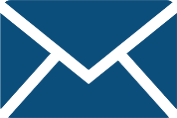 FOLLOW US:
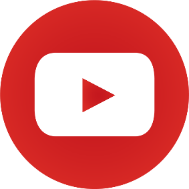 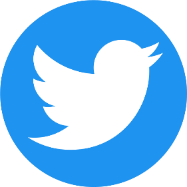 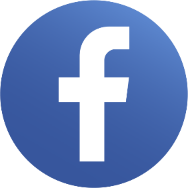 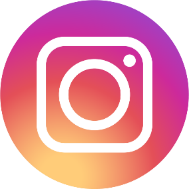 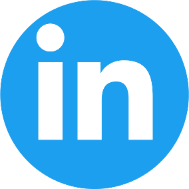 31
[Speaker Notes: Catishia

As a reminder, HRSA is on four social media platforms. We encourage you to follow along and share our content on Twitter, Facebook, LinkedIn and Instagram to stay up-to-date on the latest HRSA news.  Our account/handle on each platform is @HRSA.gov.
 
Additionally, we also encourage you to sign up for HRSA’s e-News, a biweekly email of comprehensive HRSA news, and to sign up for HRSA press releases.  You can also  visit our website at  www.HRSA.gov for more detailed information about all our programs.]